«Σπίτι με κήπον» Κ. Καβάφης
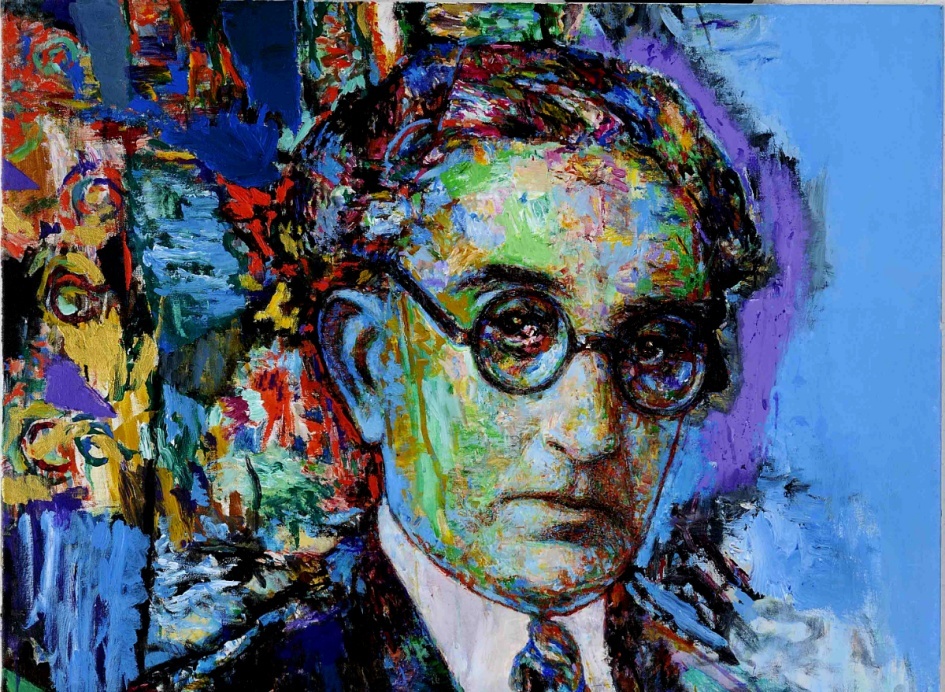 by Owner
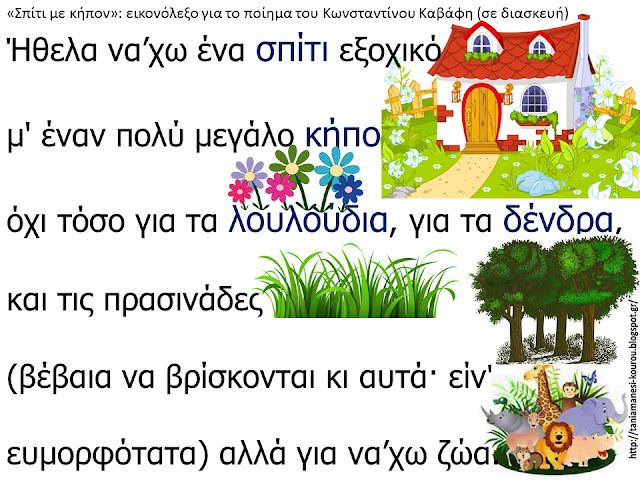 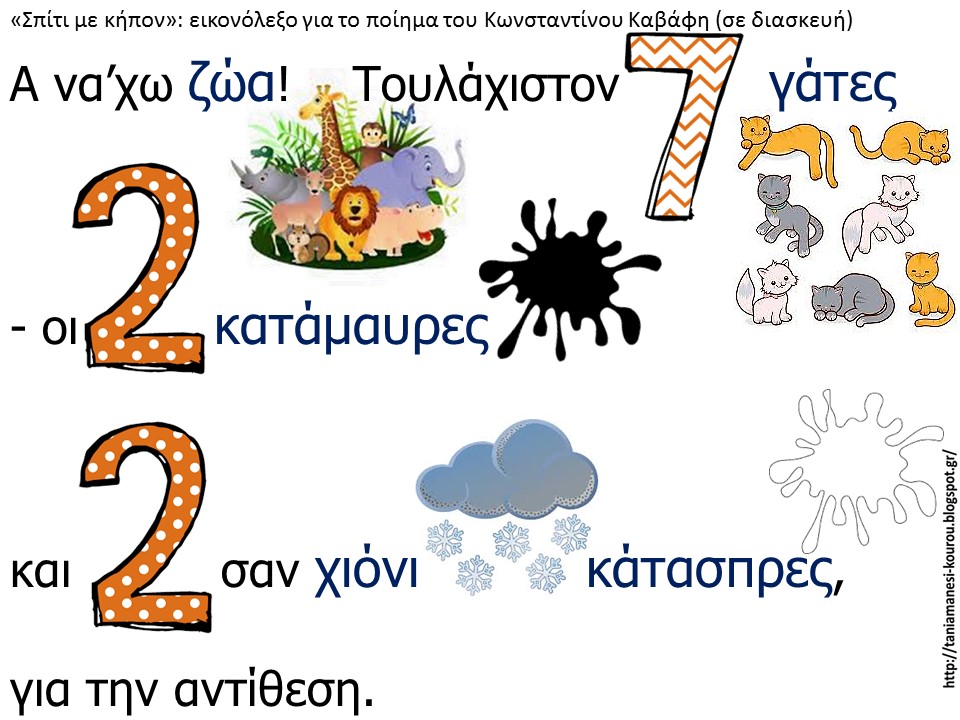 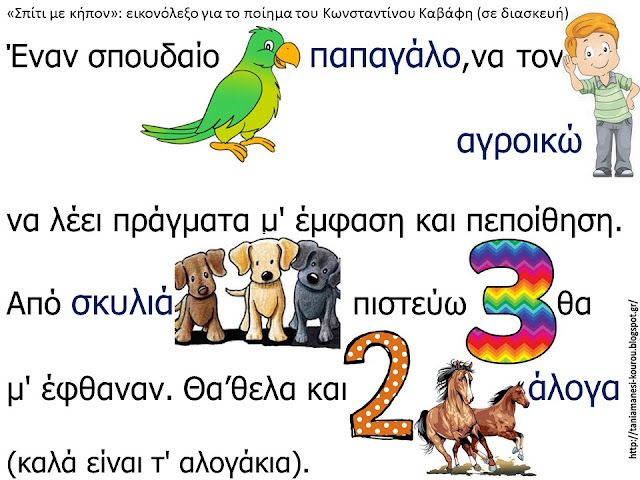 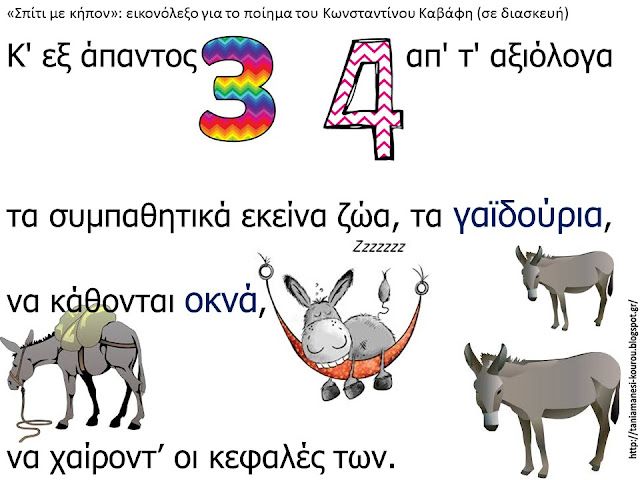 https://tvxs.gr/istoria/san-simera-istoria/konstantinos-kabafis-o-megalos-aleksandrinos/
https://www.bloglovin.com/blogs/drasthriothtes-paidagwgiko-kai-epoptiko-yliko-5839303/spiti-me-khpon-eikonole3o-gia-to-poihma-toy-7688996565